Many Proton Knock-Out From Nuclear Targets Using Real Photon Beams
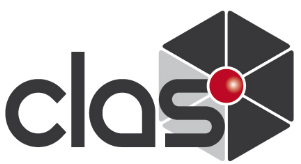 Rhidian Williams

November 8th , 2023
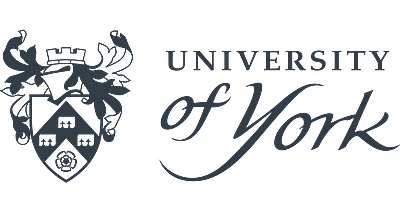 Rhidian Williams
November 8th, 2023 	1/18
Preview
P1
12C
P2
ᵞ
10Be
Rhidian Williams
November 8th, 2023 	2/18
Introduction
Explore suitability of next generation compact photon sources
Produce isotopes currently out of reach
Neutron rich, produced by photoinduced many proton knockout

GiBUU predicts photoinduced nucleon knockout processes…but
Needs benchmarking
CLAS well suited for this

Benchmarked model can be used to assess isotope production rate
Rhidian Williams
November 8th, 2023 	3/18
Motivation
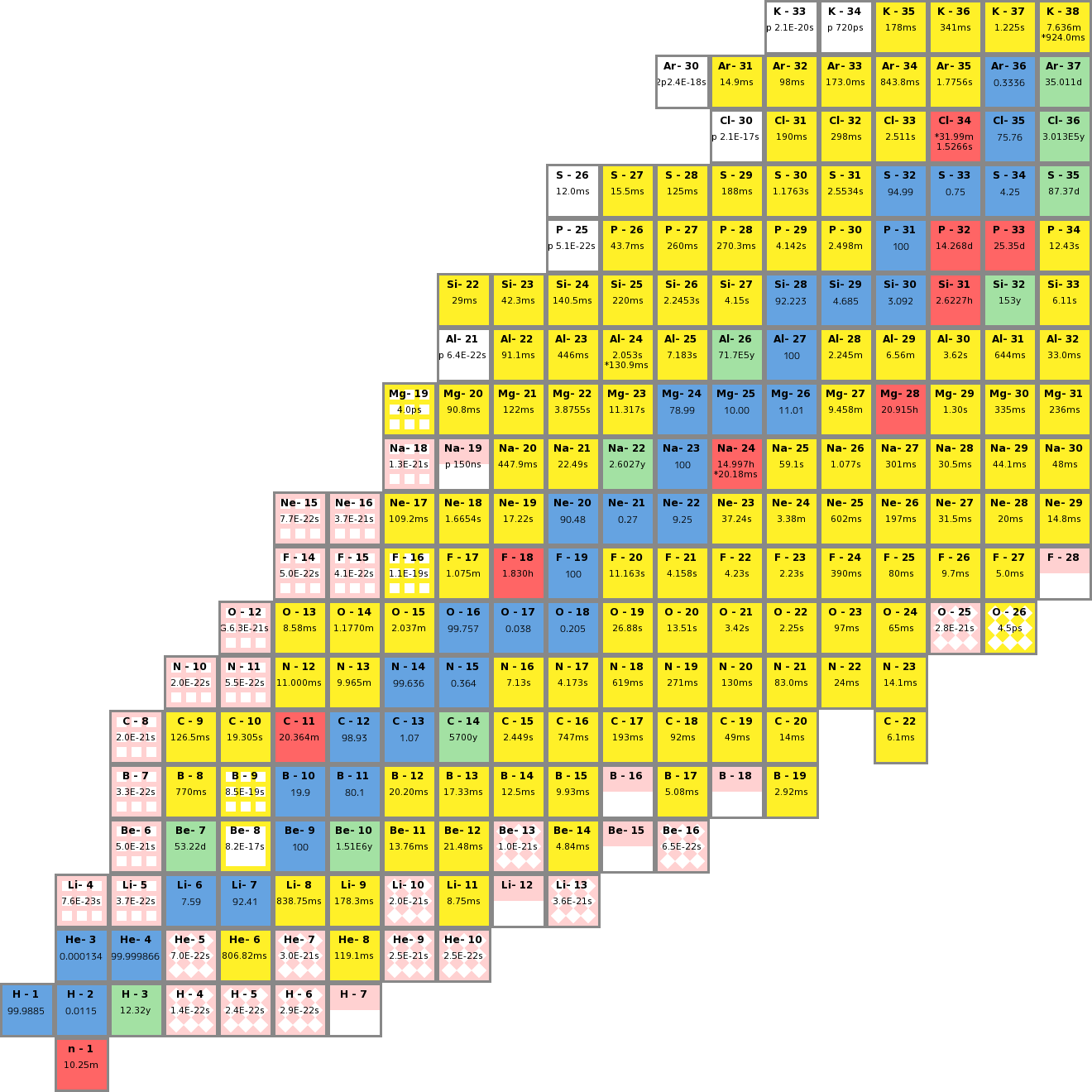 Photon beams as a spallation source
Reach exotic nuclei
Comparison with simulation
Many body physics
Interpret dominant interactions
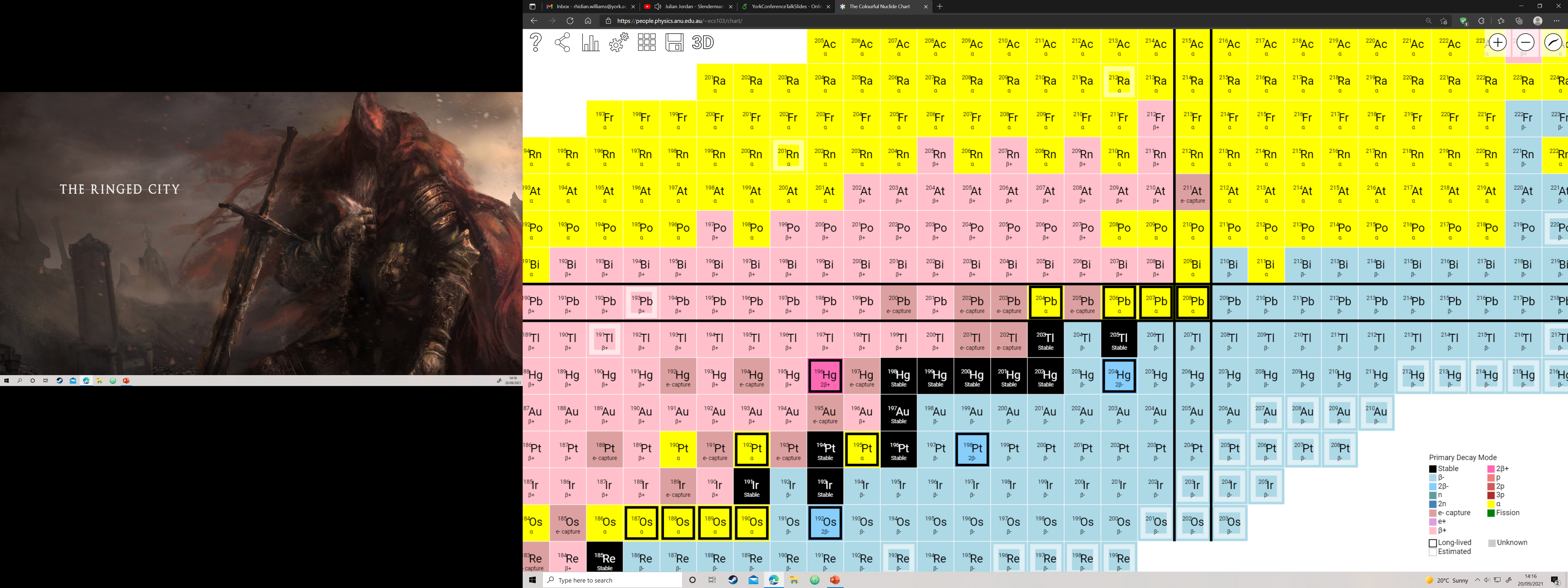 Number of protons
Number of protons
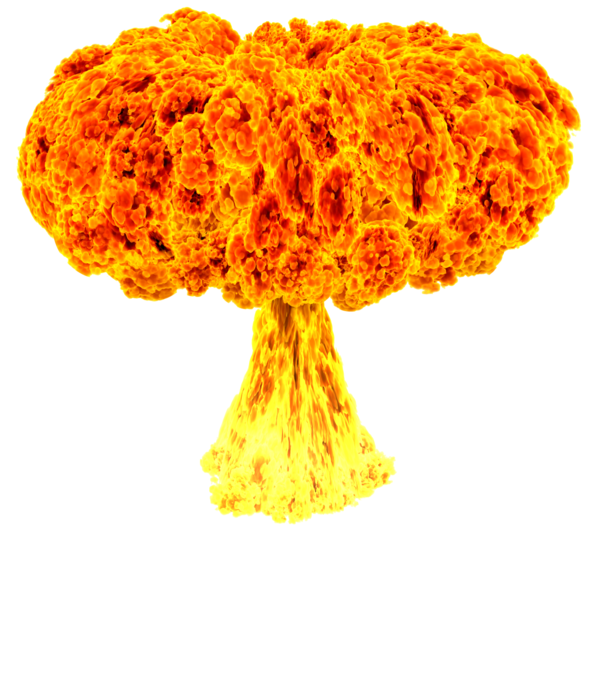 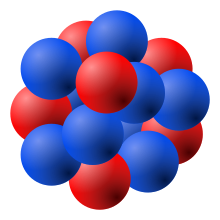 208Pb
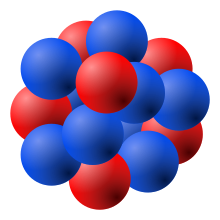 Number of neutrons
Number of neutrons
Rhidian Williams
November 8th, 2023 	4/18
Thomas Jefferson National Laboratory
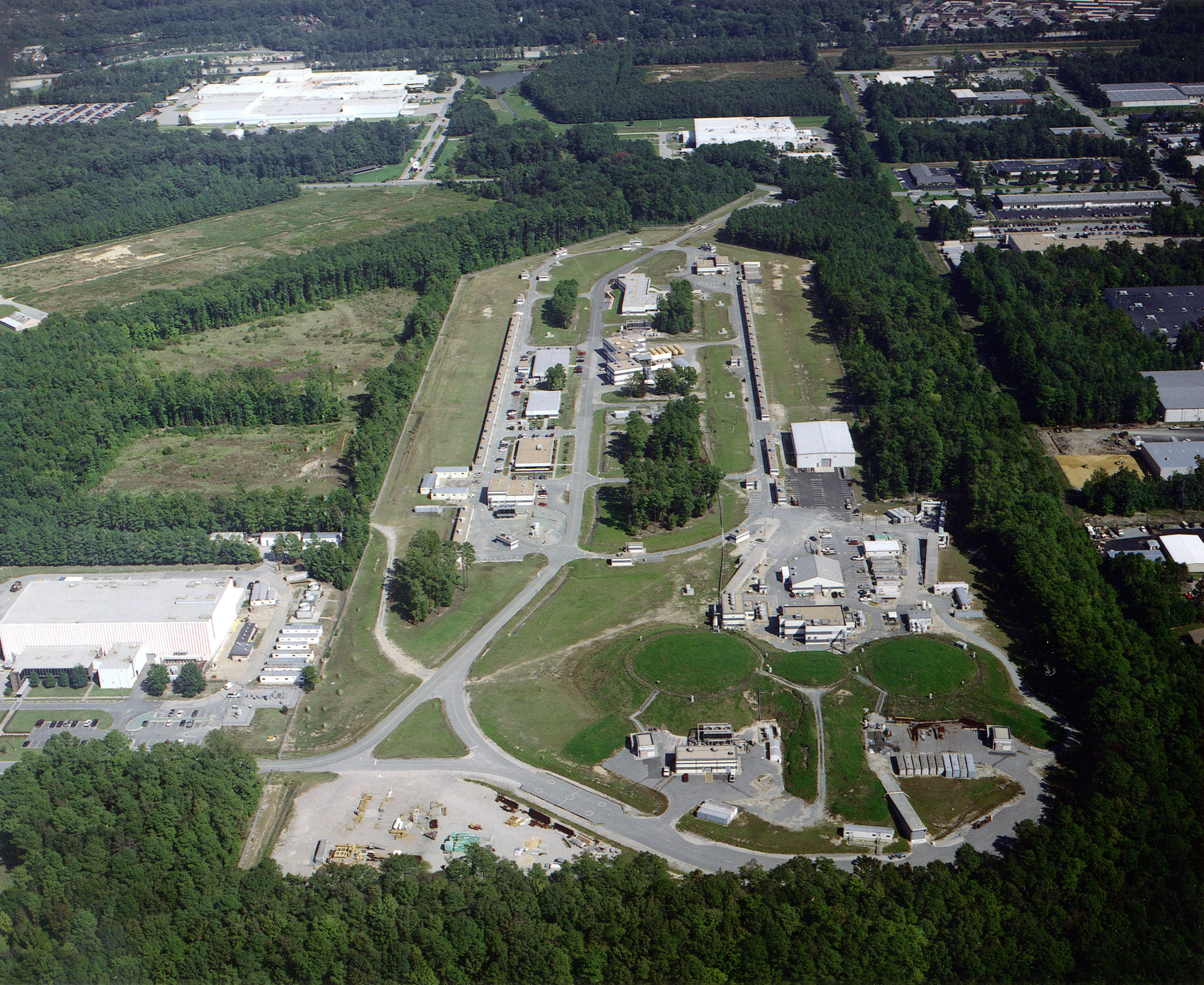 e-
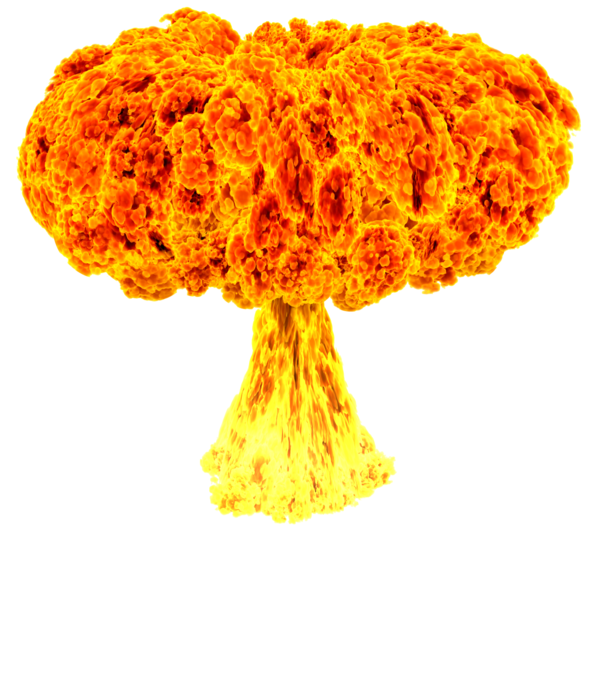 A
C
B
Rhidian Williams
November 8th, 2023 	5/18
Experimental Details – FROST
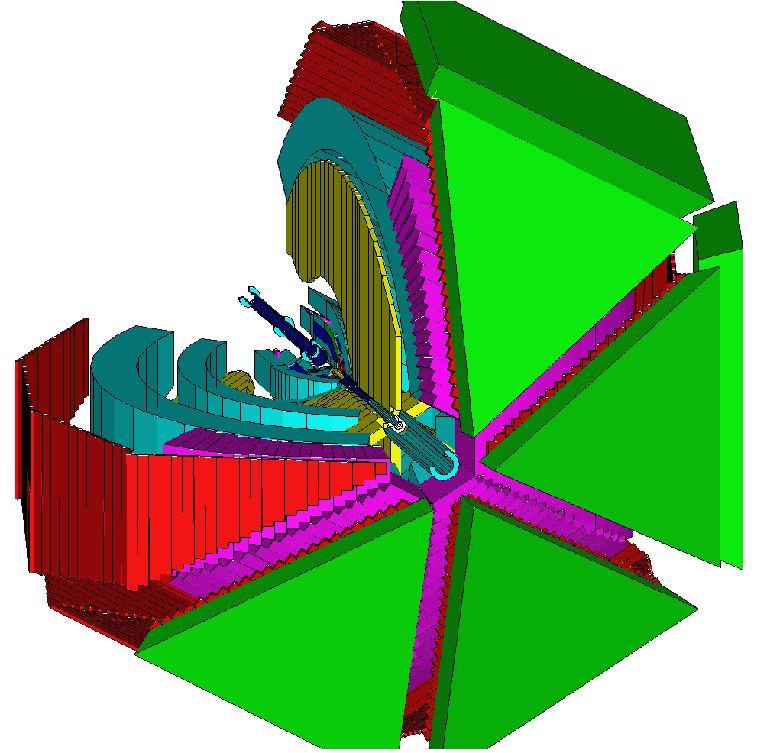 Tagging Spectrometer
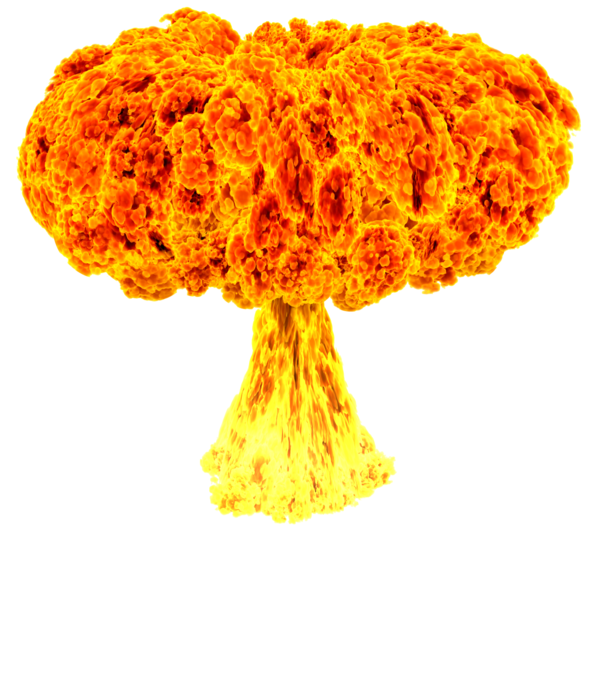 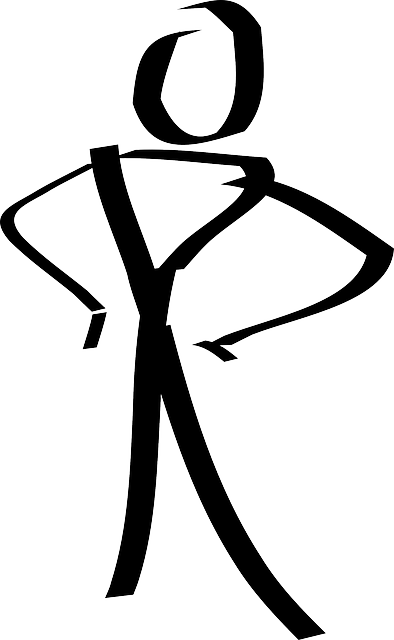 ᵞ
e-
Tagged real photons
0.6 – 4.3 GeV beams
Nuclear targets
Lin pol data
Diamond Radiator
Rhidian Williams
November 8th, 2023 	6/18
Simulation
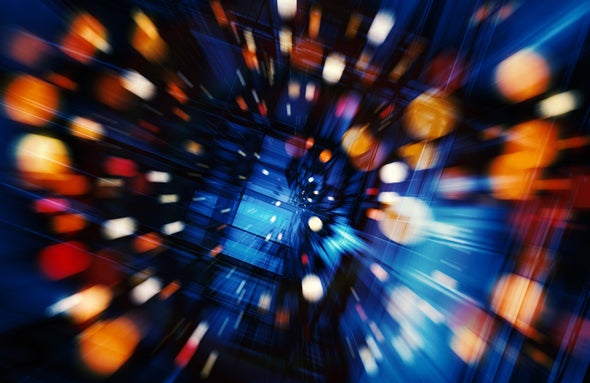 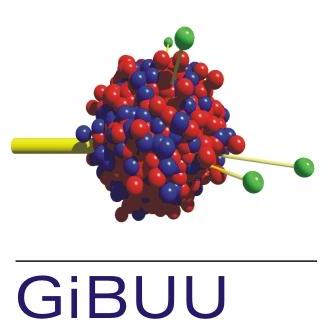 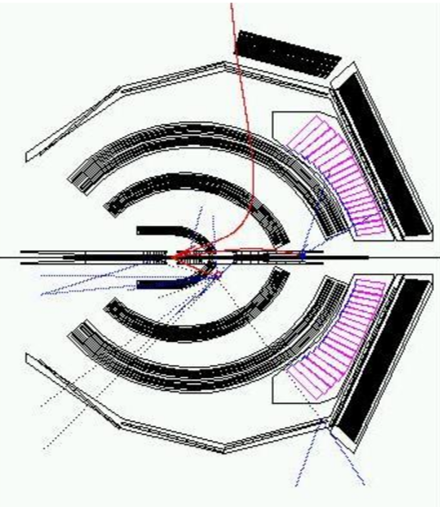 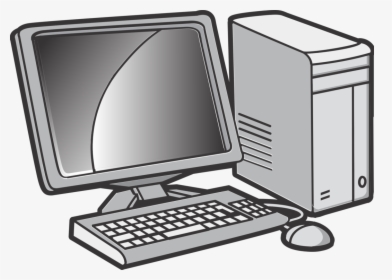 Rhidian Williams
November 8th, 2023 	7/18
Scaled Photon Energy Spectrum
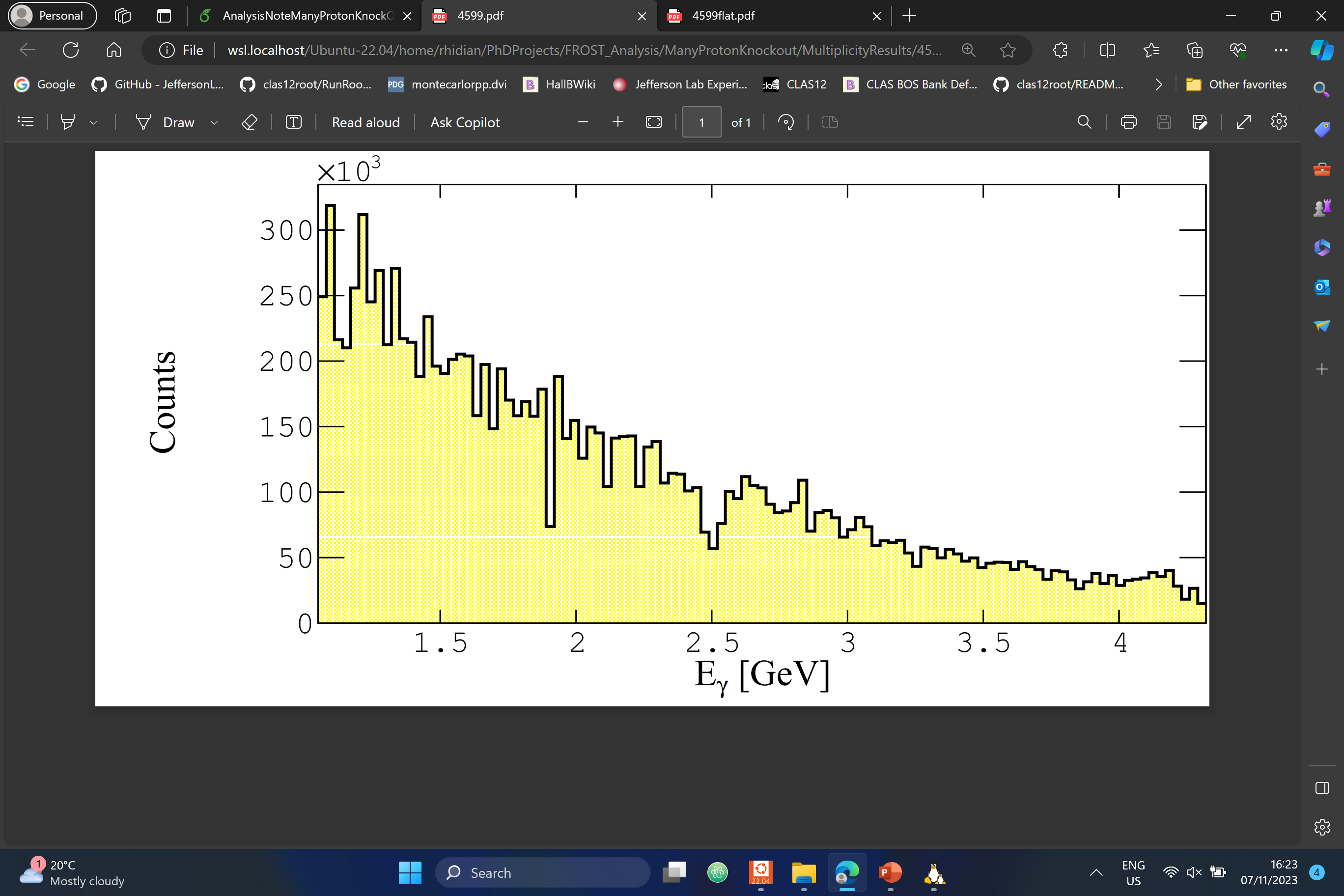 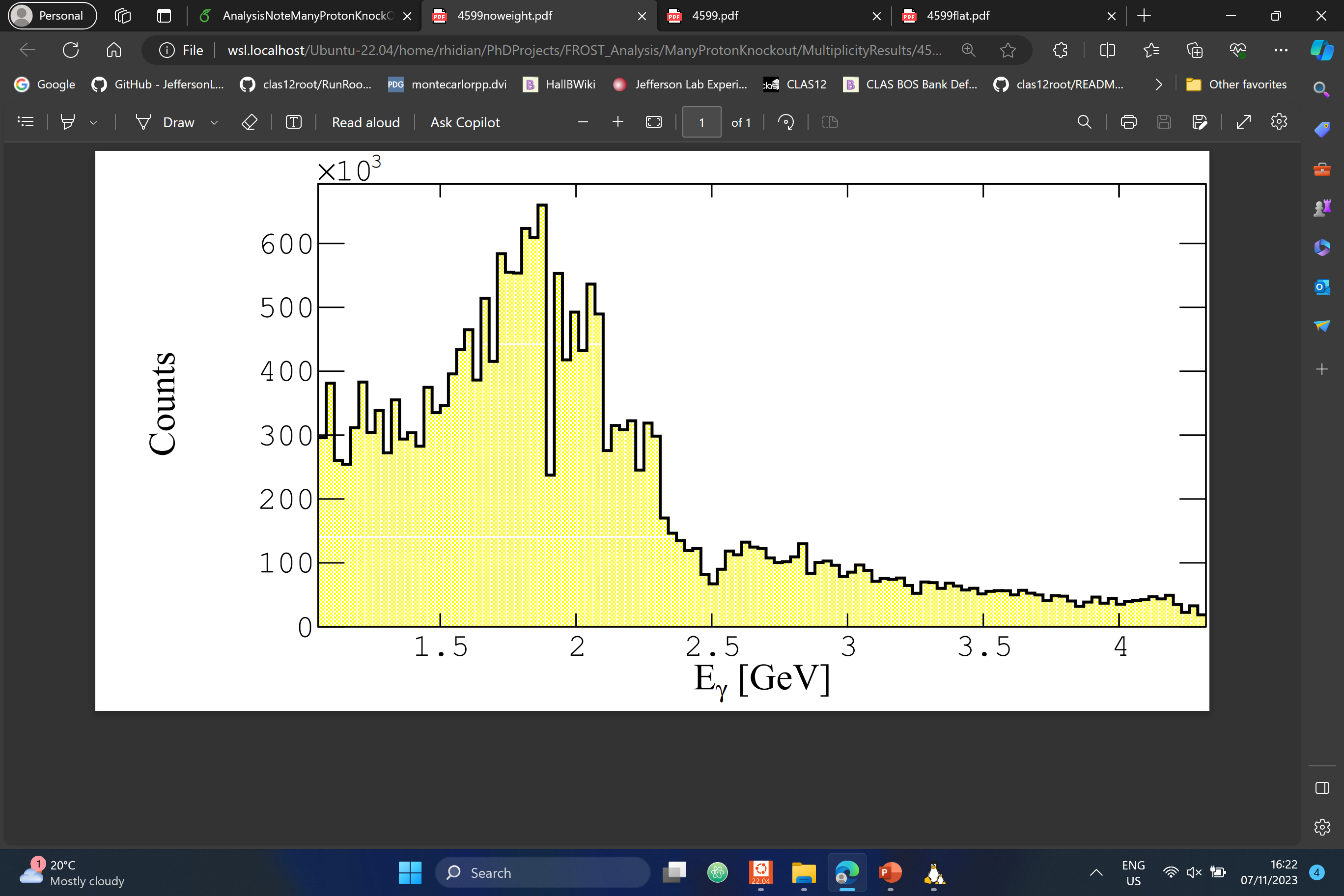 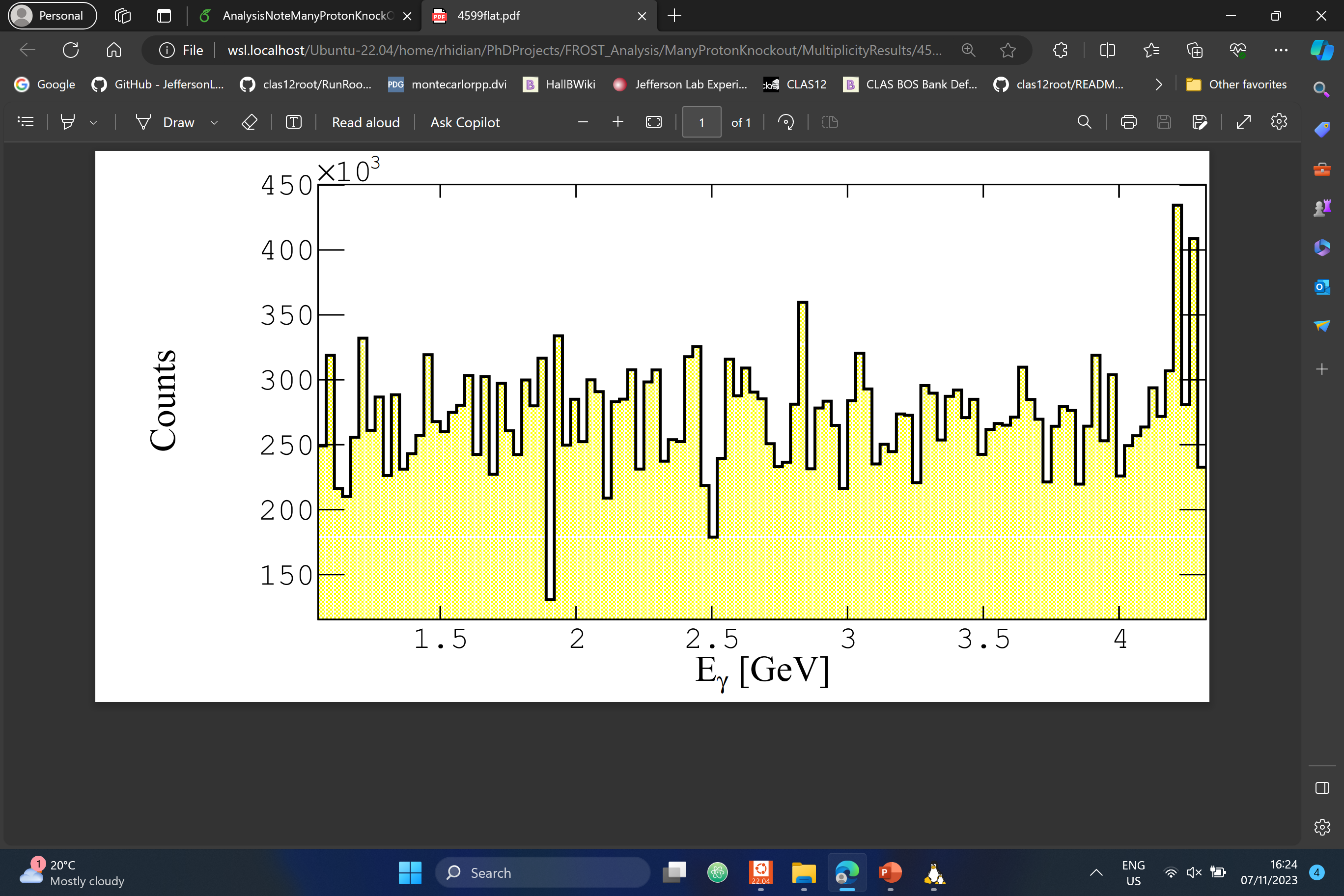 Rhidian Williams
November 8th, 2023 	8/18
Photon Flux
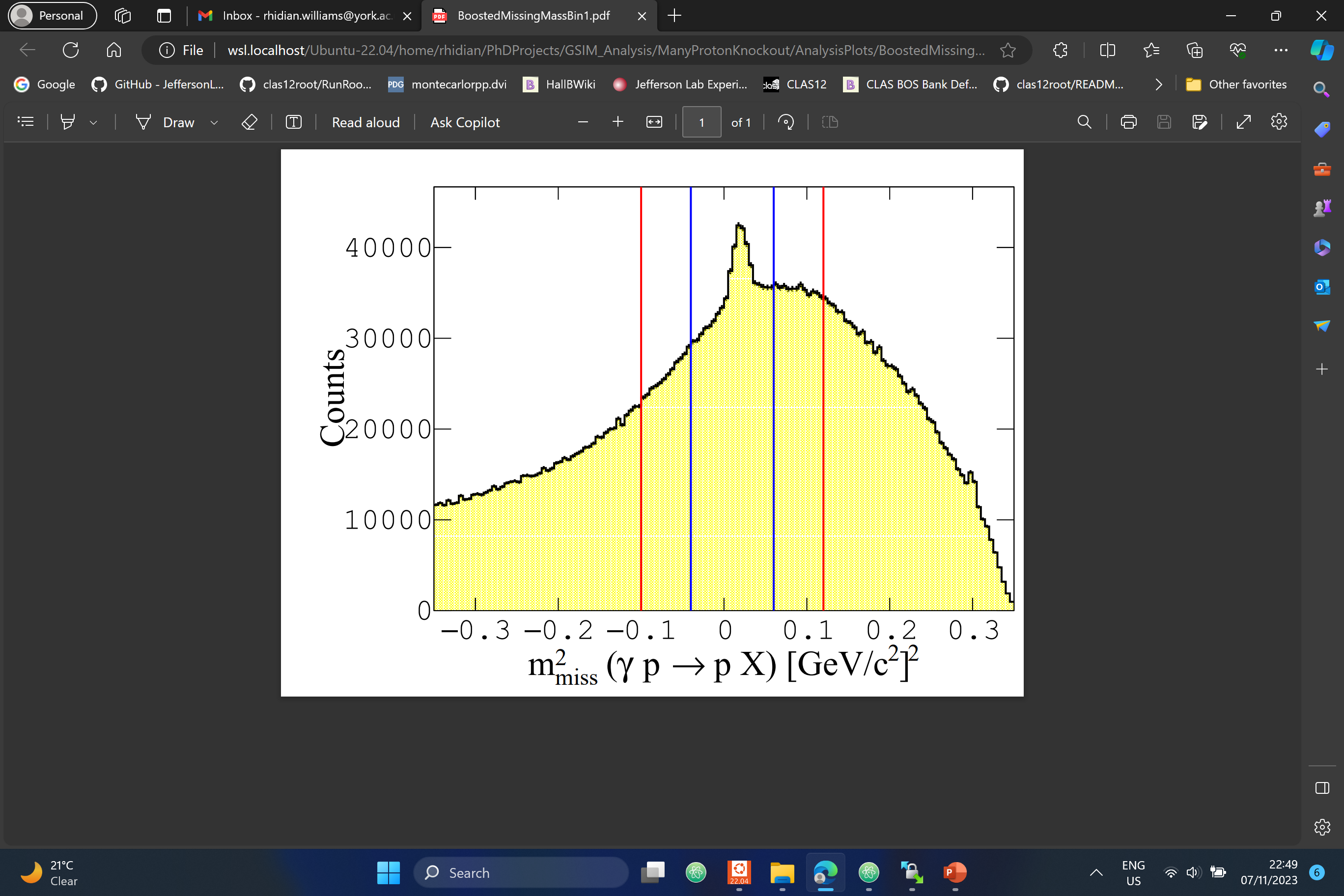 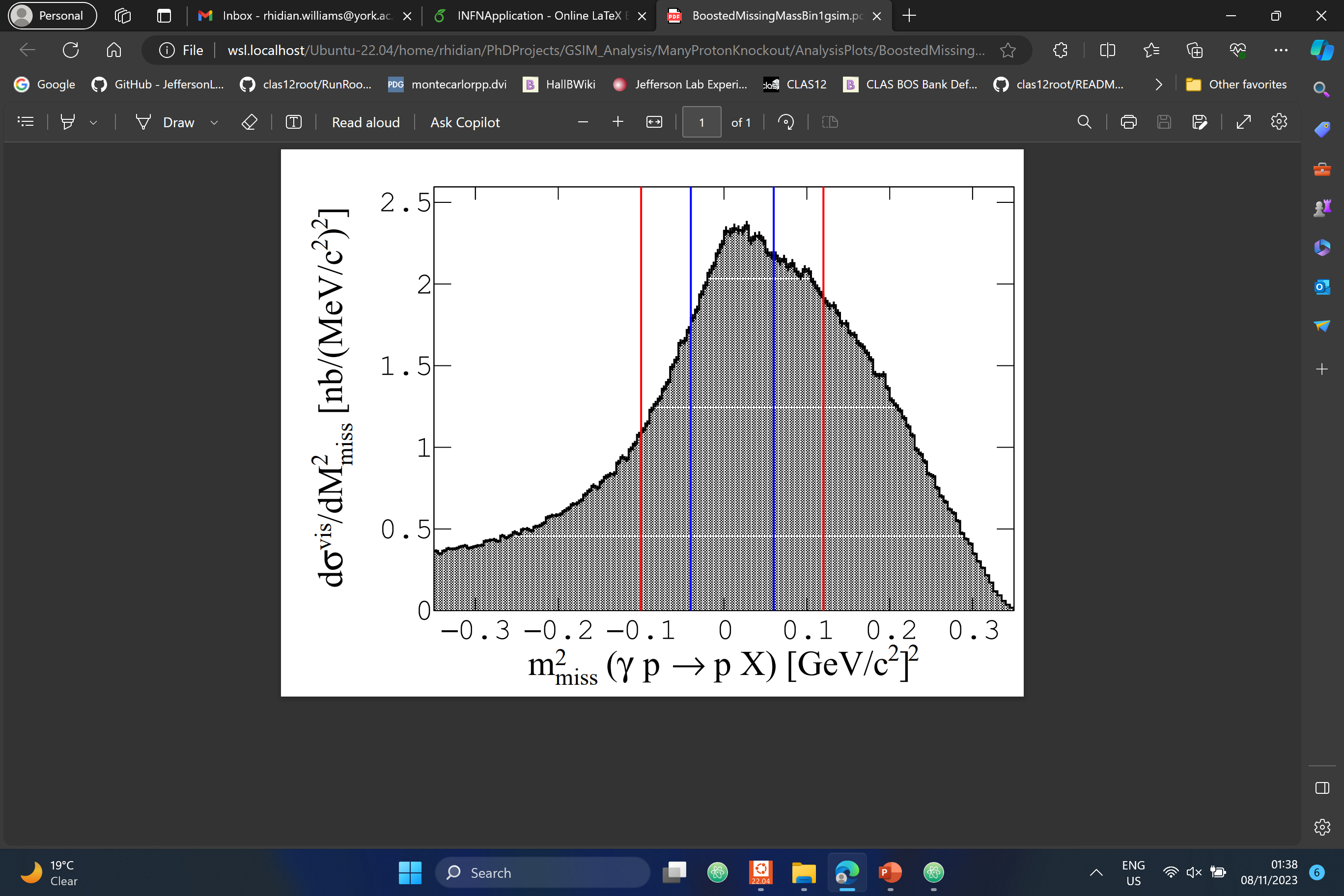 Rhidian Williams
November 2nd, 2022 	9/18
Scaled Missing Mass Assuming Proton Target
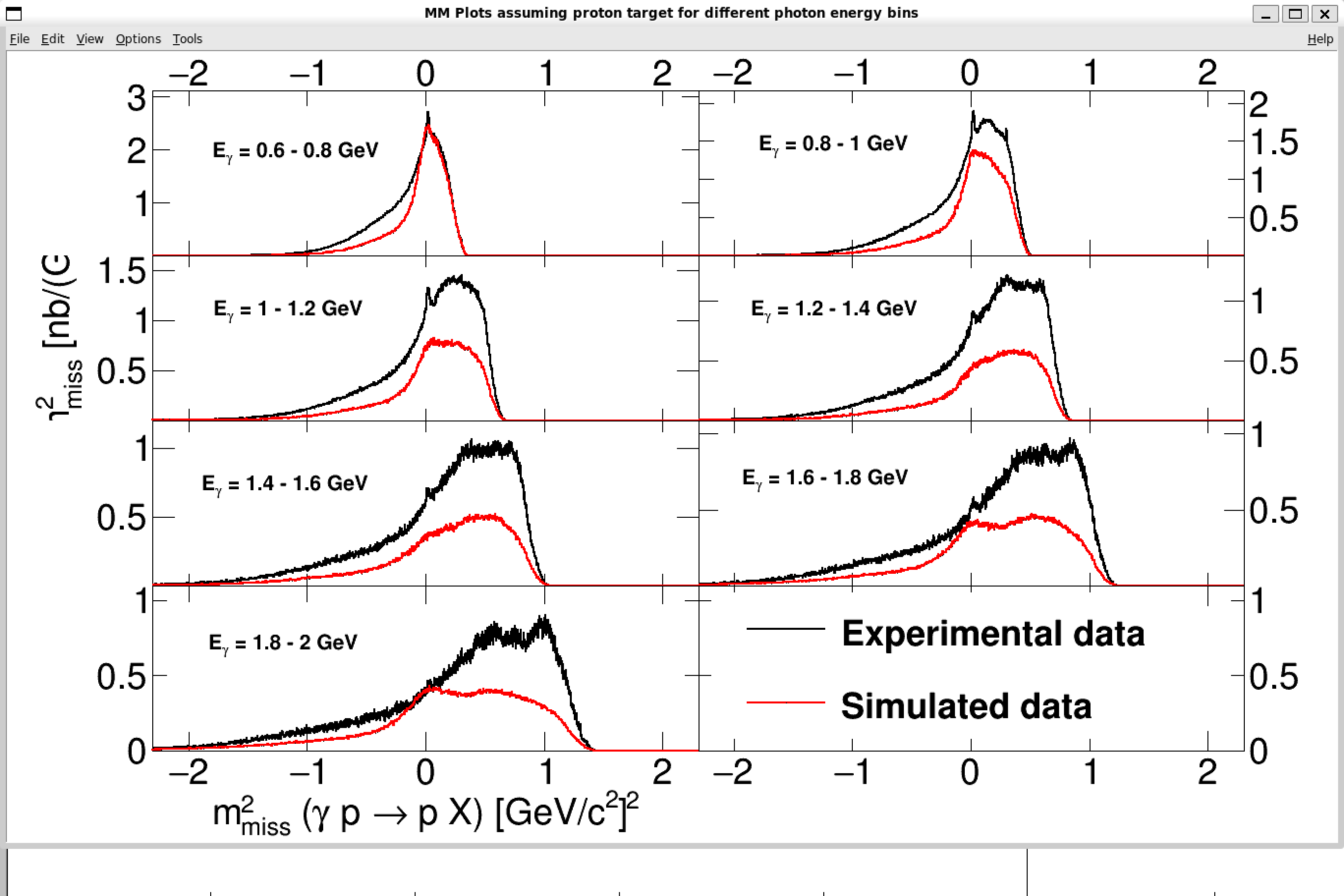 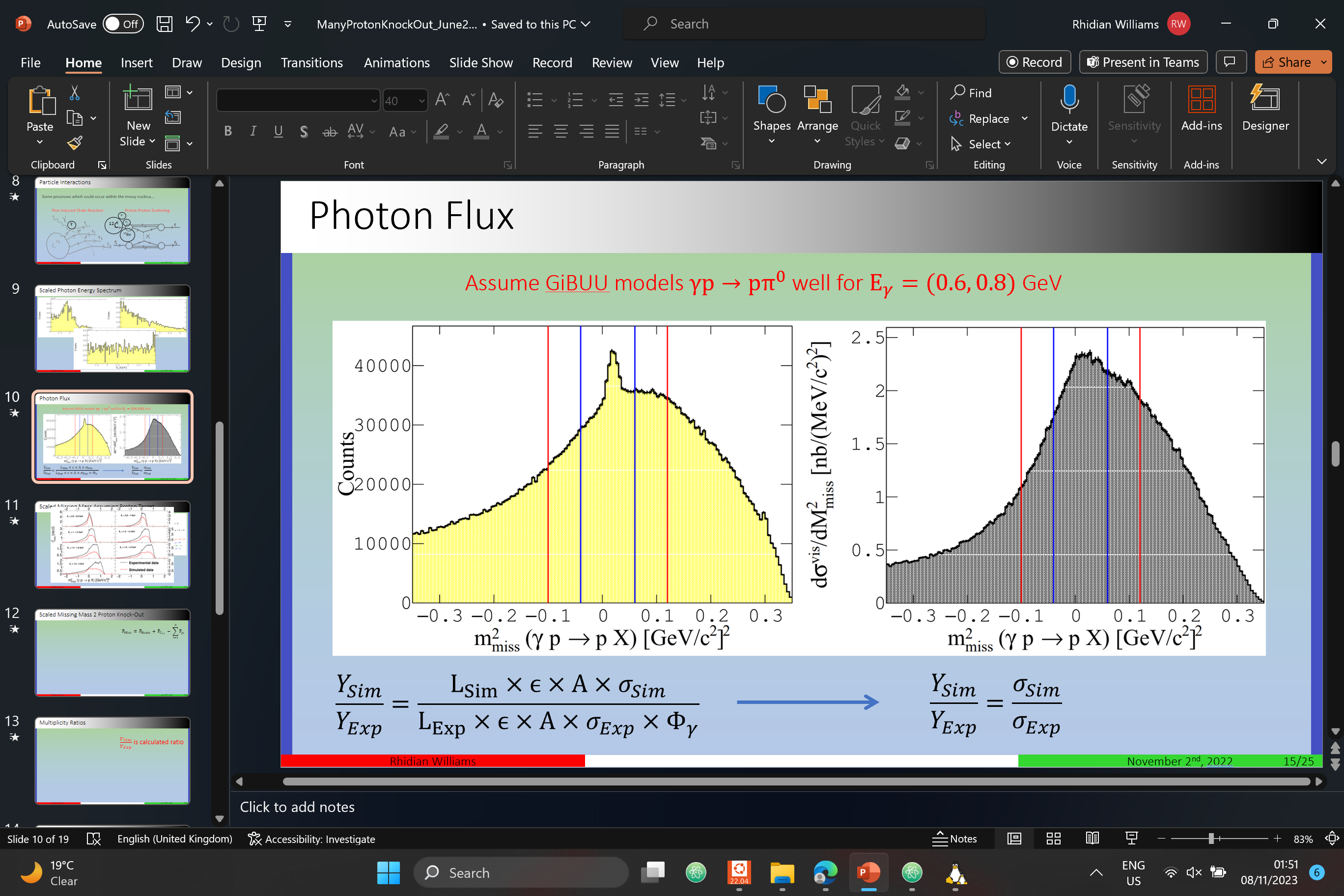 Rhidian Williams
November 8th, 2023 	10/18
Scaled Missing Mass 2 Proton Knock-Out
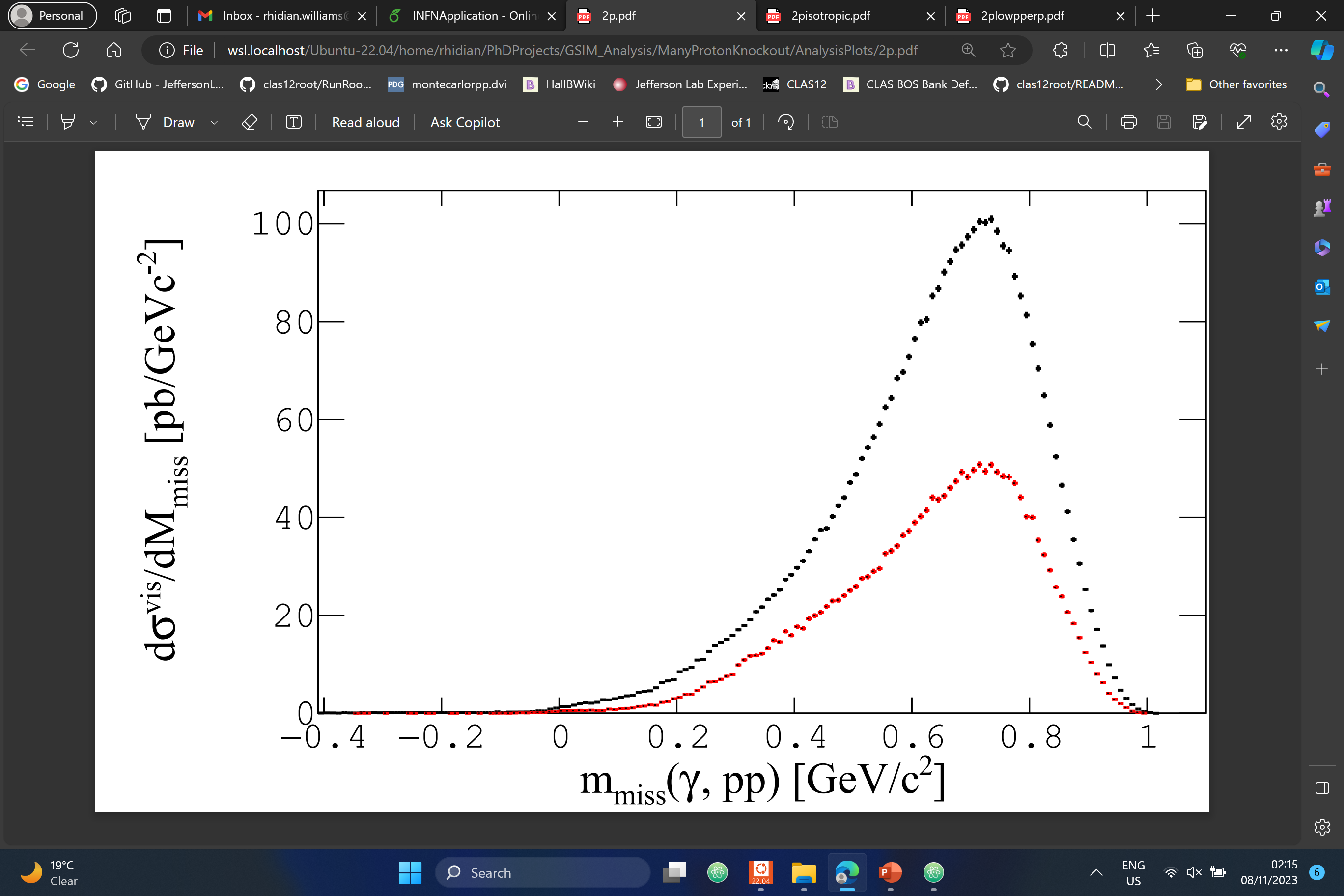 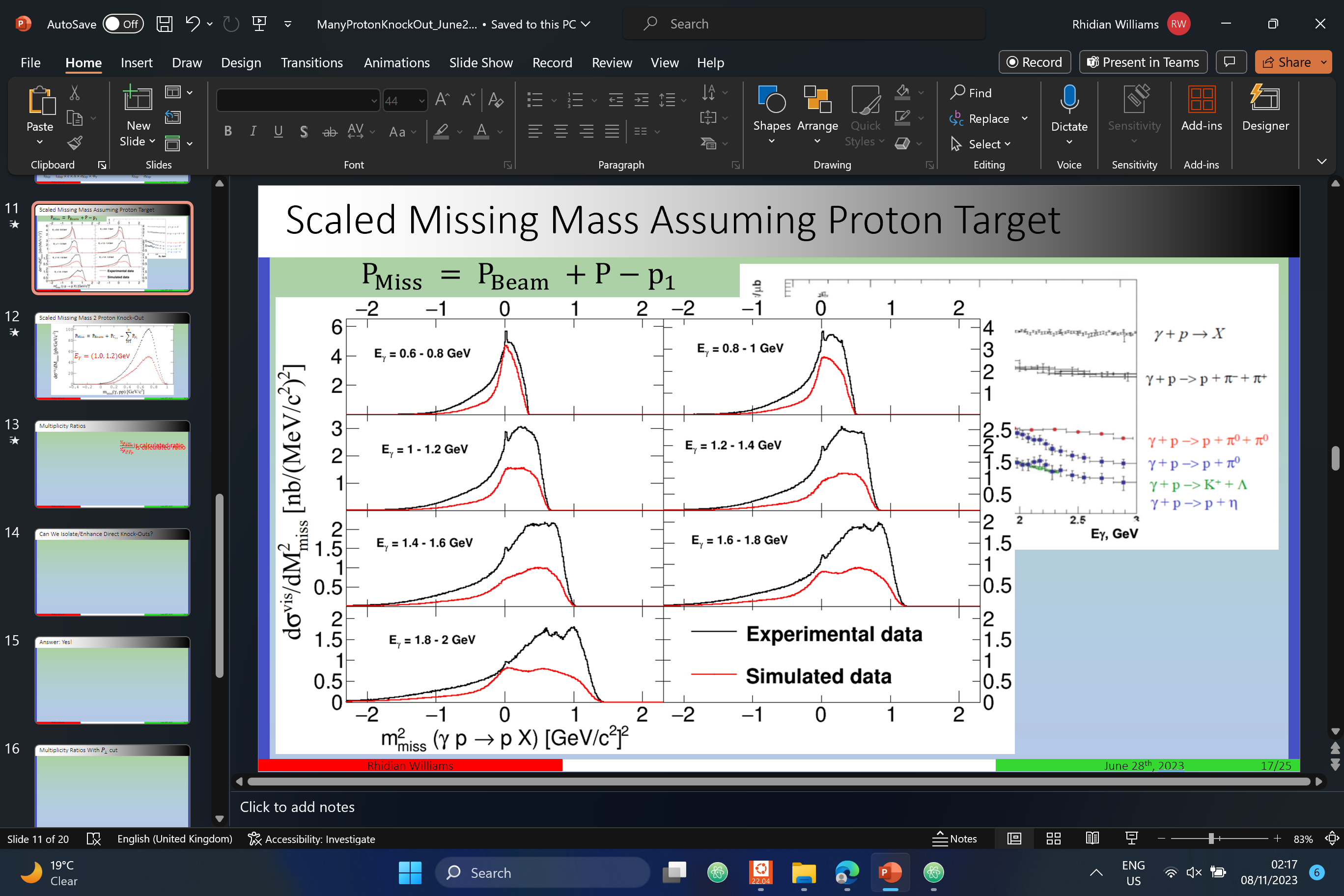 Rhidian Williams
November 8th, 2023 	11/18
Multiplicity Ratios
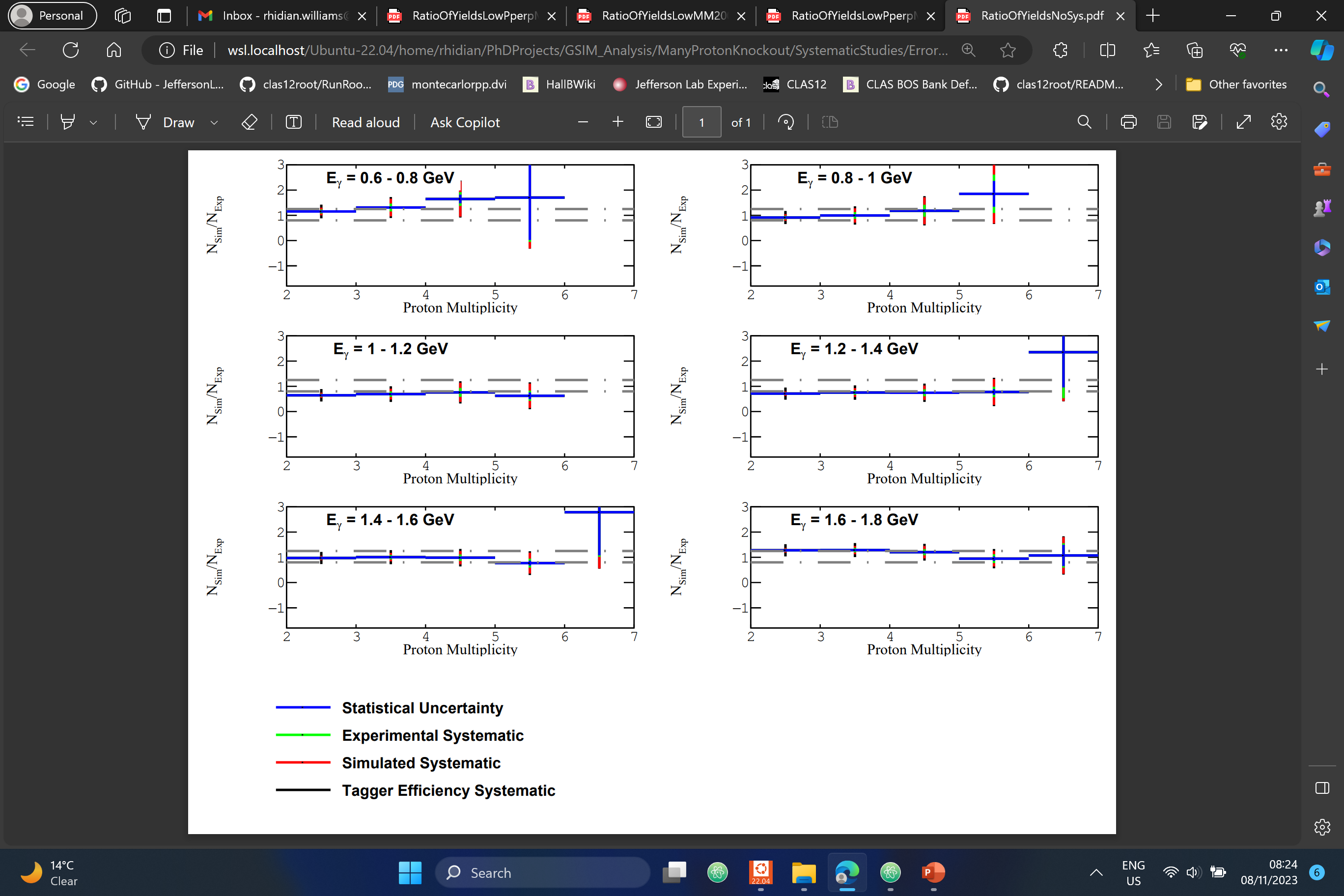 Rhidian Williams
November 8th, 2023 	12/18
Can We Isolate/Enhance Direct Knock-Outs?
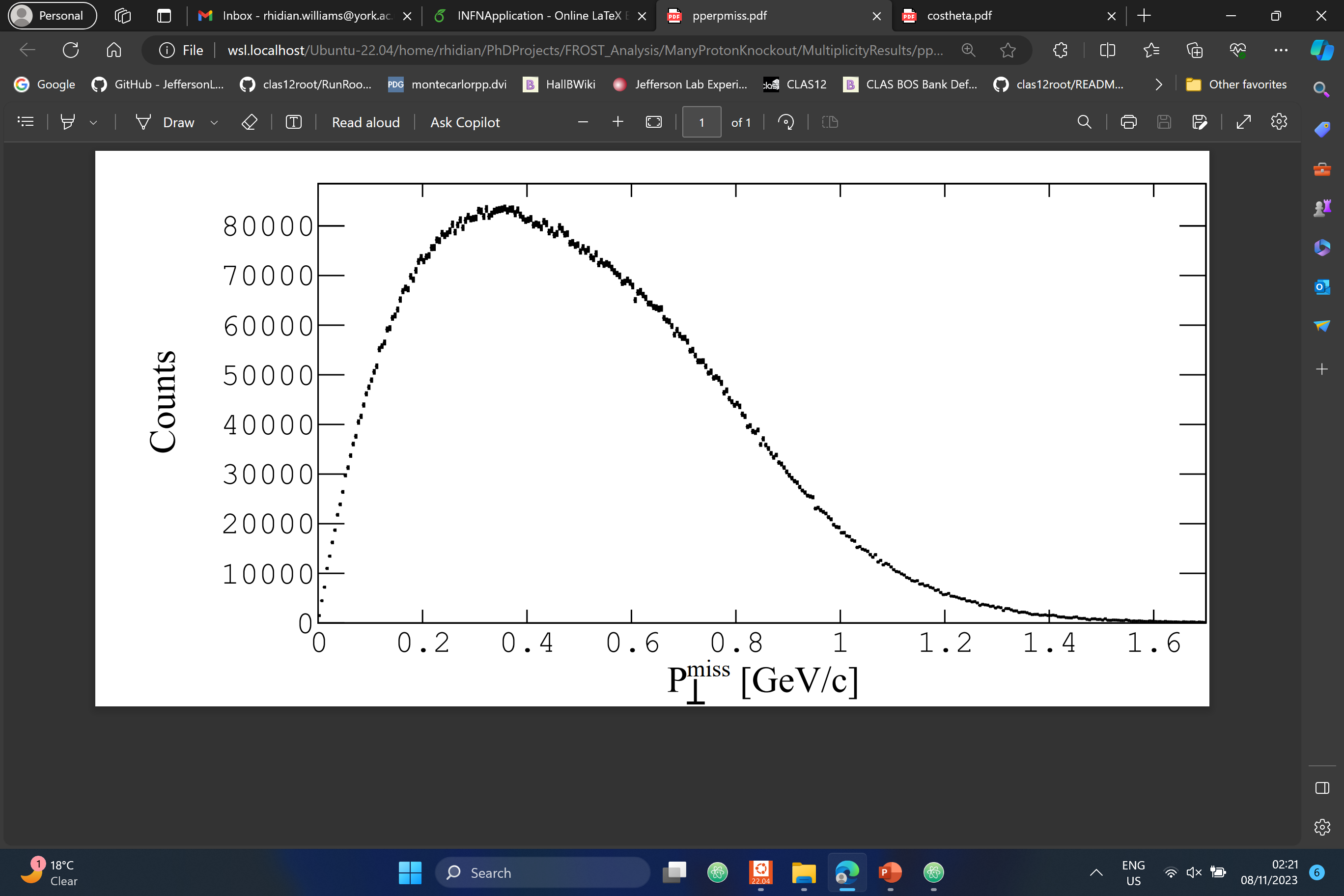 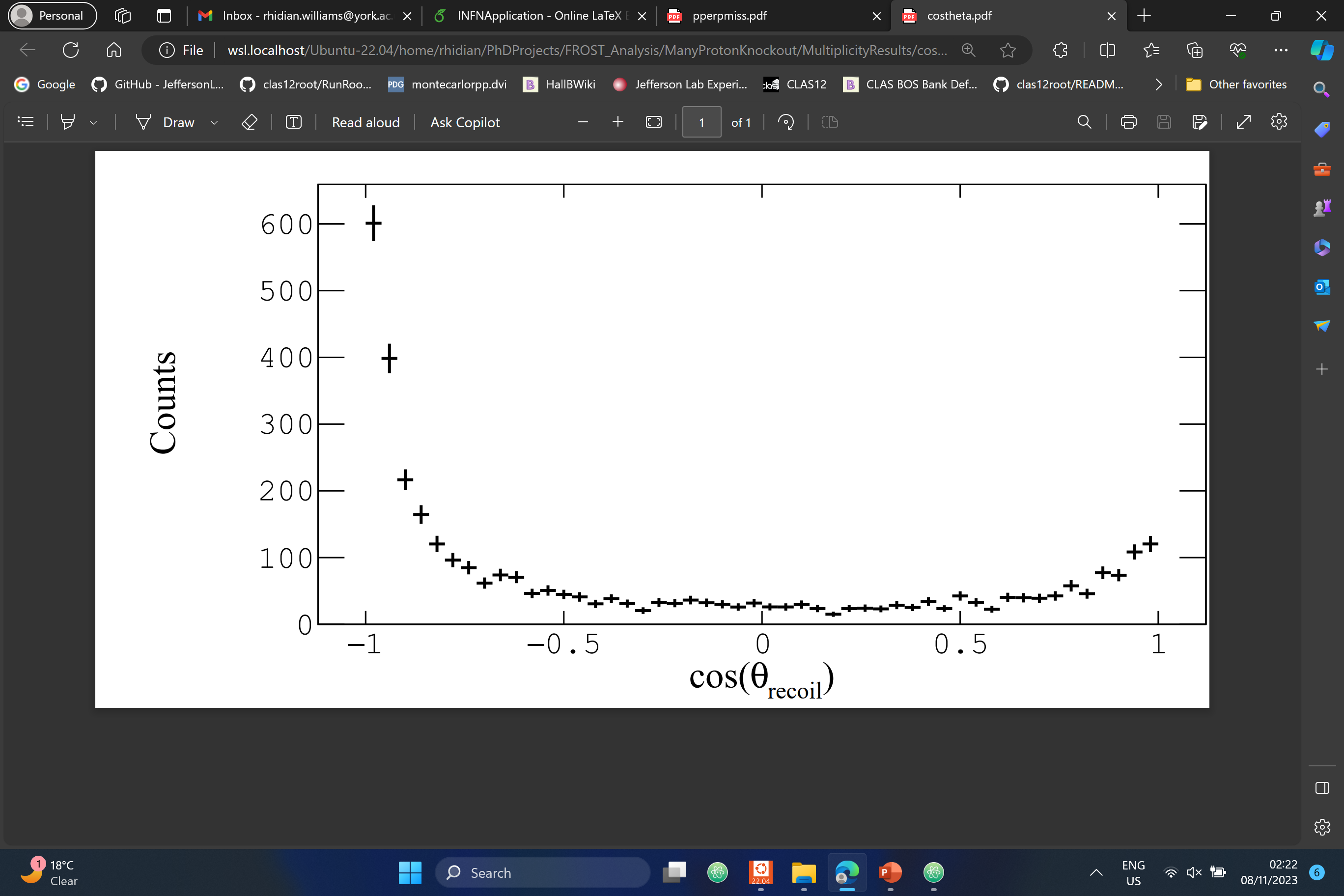 Rhidian Williams
November 8th, 2023 	13/18
Answer: Yes!
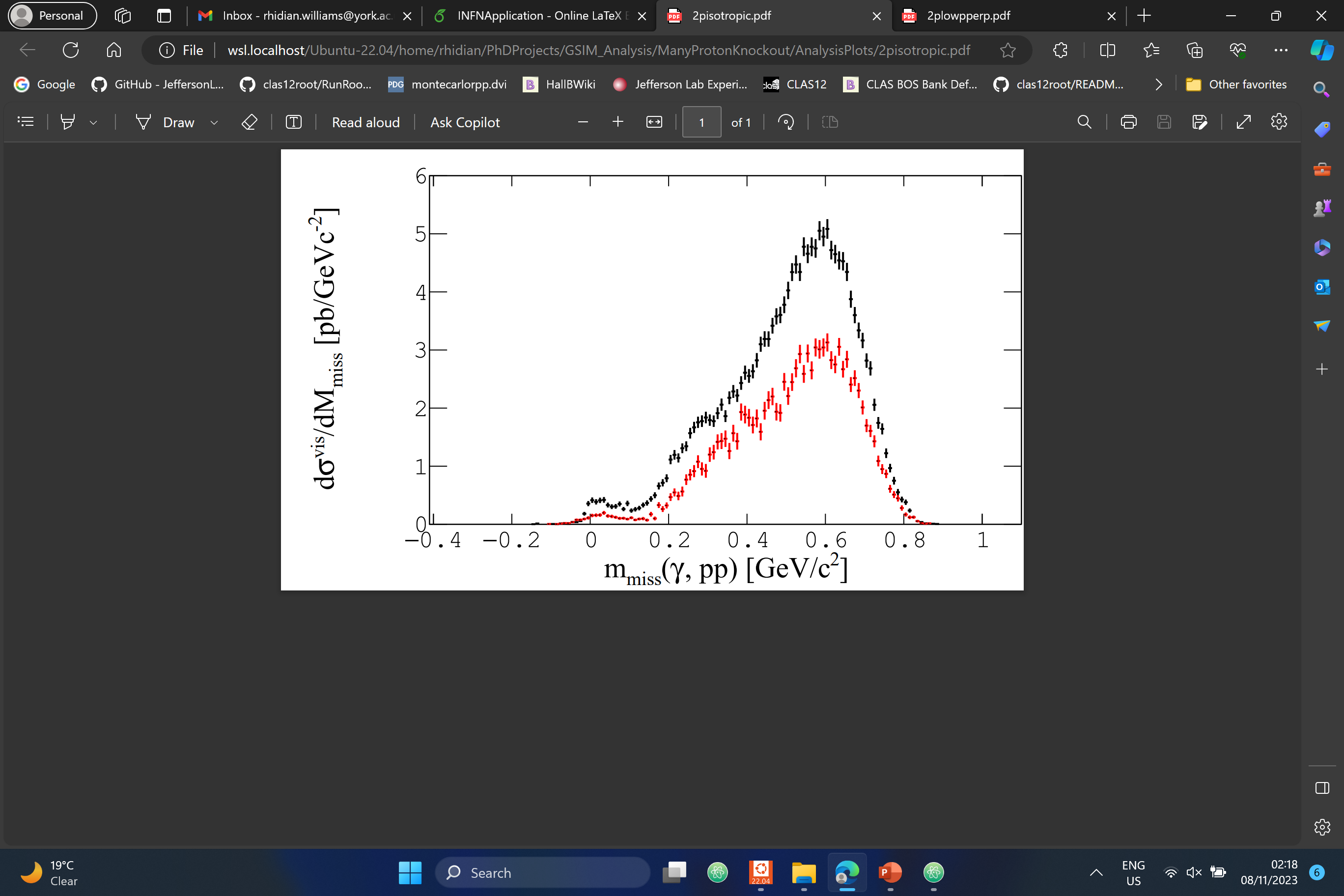 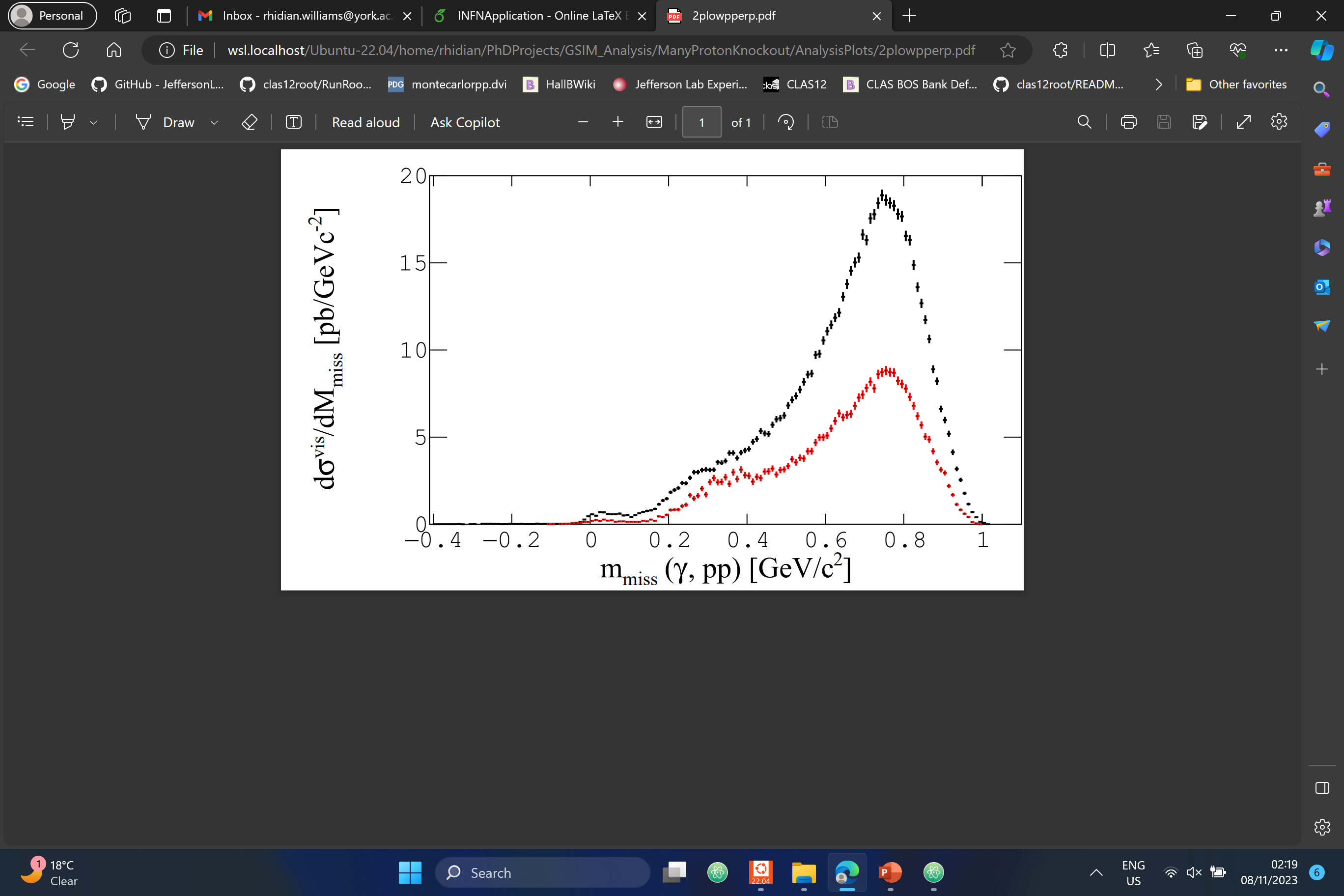 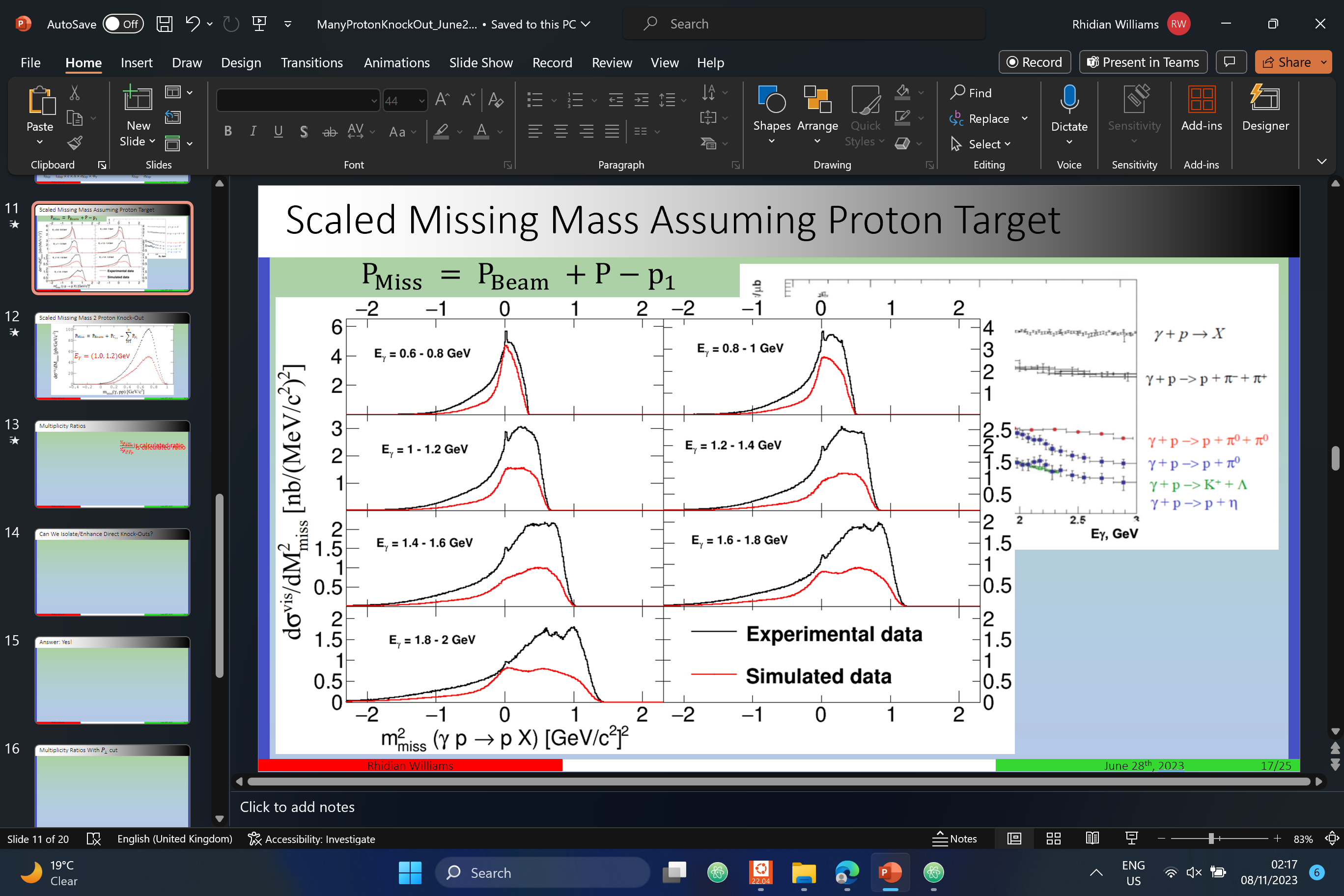 Rhidian Williams
November 8th, 2023 	14/18
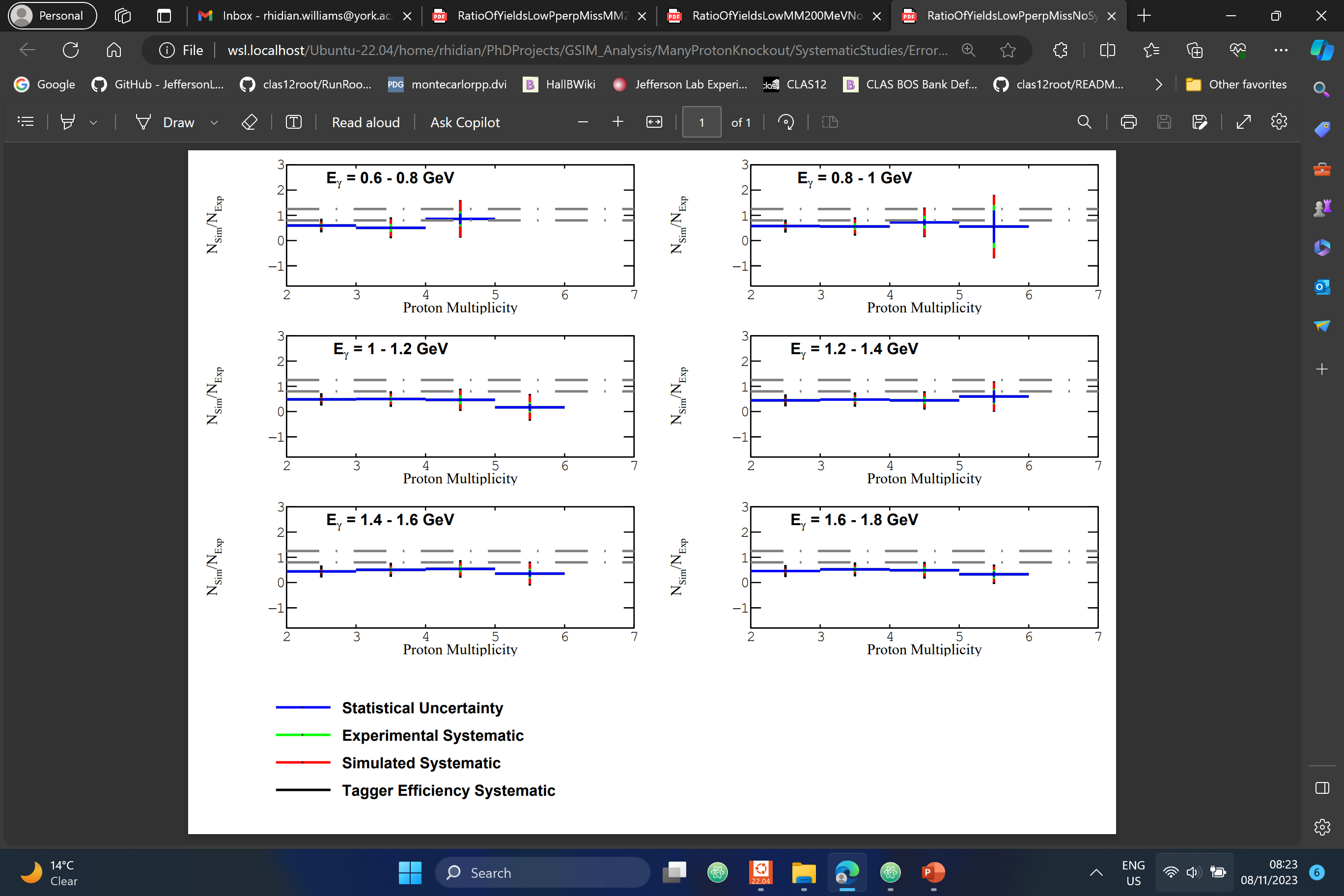 Rhidian Williams
November 8th, 2023 	15/18
C12 Nuclear Chart
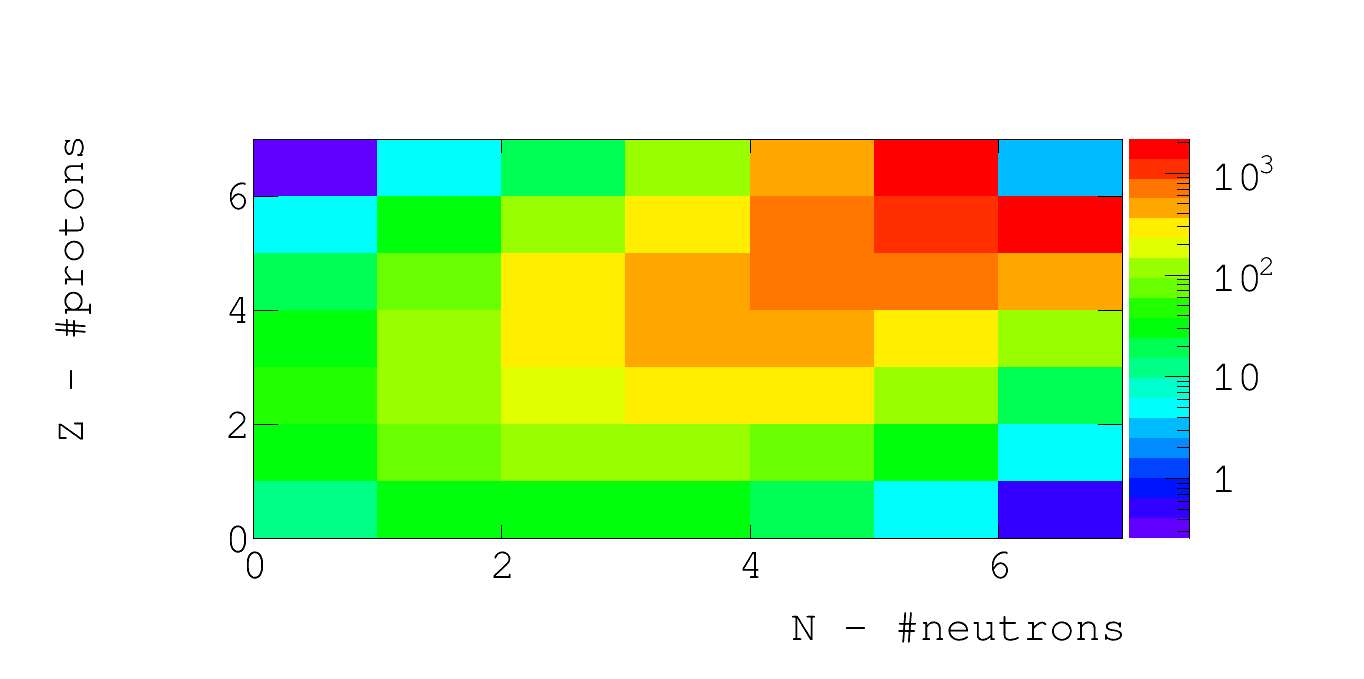 10Be
7Li
9Li
8He
7H
1H
Rhidian Williams
November 8th, 2023 	16/18
Pb208 Nuclear Chart
Simulations show many neutron knock-out also possible!
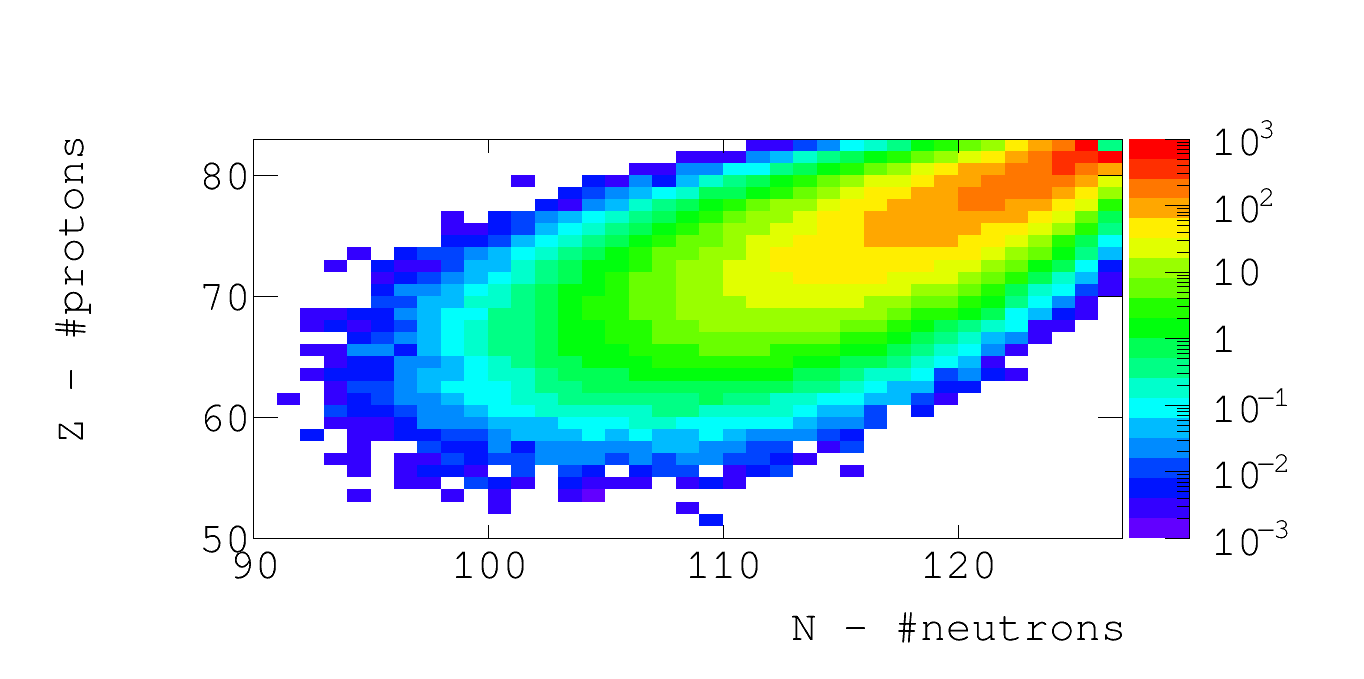 Estimated Lifetime – Not measured
New Isotope
Exotic Nuclei
Rhidian Williams
November 8th, 2023 	17/18
Conclusion + Future Work
First test of feasibility shows promising results
Future experiments exploiting mass spectrometers could be used
Compact photon source 
Theorists adapting model based on our results
Simulations show method applicable to neutrons
Nuclear physics community take great interest
Expand physics learnt to enhance models for photon beam experiments
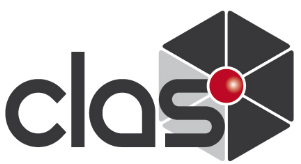 Rhidian Williams
November 8th, 2023 	18/18